ČÍM CHCI BÝT AŽ VYROSTU
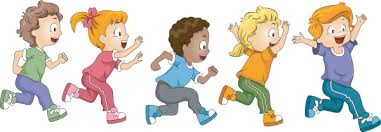 UČITELKA VE ŠKOLCE
UŽ OD MALIČKA VÍM ,ŽE CHCI BÝT UČITELKOU VE ŠKOLCE .
VŠECHNO CO MĚ KTOMU VEDE JSOU MALÉ DĚTI
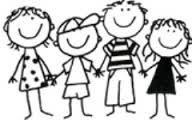 CO JE TO ŠKOLKA
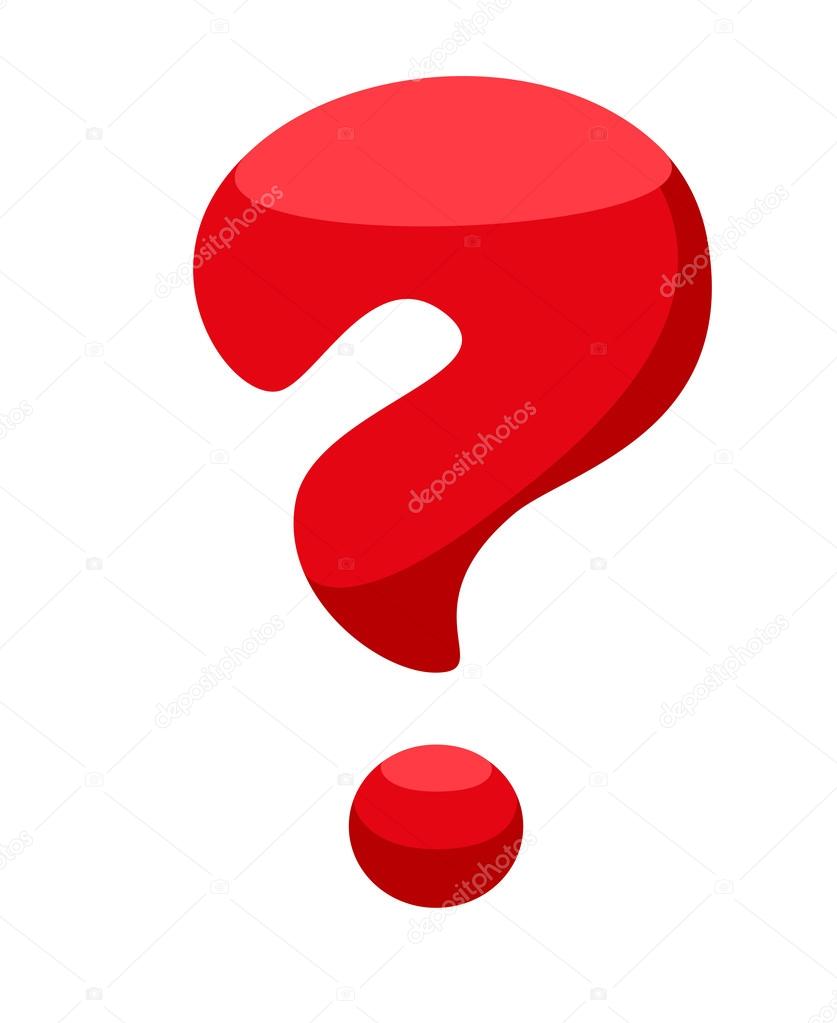 JE TO PŘEDŠKOLSKÉ ZAŘÍZENI KDE SE DĚTI UČÍ VZDÉLÁNI
PODPORUJE ROZVOJ DÍTĚTE NAPŘ.TĚLESNOU, MORÁLNÍ, ZRUČNOU ….
DĚTI DO ŠKOLKY CHODÍ OD 3- 6 LET
CO PRO PRÁCI BUDU DĚLAT
PRO PRACI V MATEŘSKE ŠKOLE (MŠ) BYCH UDĚLALA VŠECHNO HLAVNĚ ABY SE DĚTI MĚLY DOBŘE  A  MĚLY SE CO NAUČIT
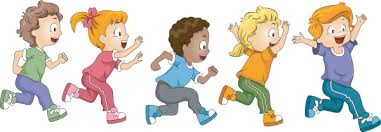 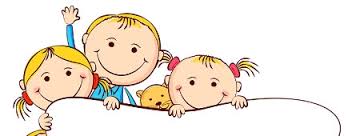 CO DĚLAT PROTO ABY SEM SE STALA UČITELKOU
NEJDULEŽITĚJŠI JE ABYCH SI ROZUMĚLA S DĚTMA RŮZNÉHO VĚKU.
ABYCH SE UMĚLA POSTARAT,KOMINIKOVAT A HLAVNĚ SE NEBÁT
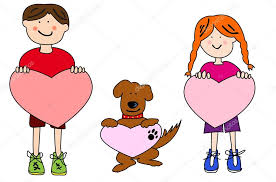 Jaké studium je užitečné
CÍLEM STUDIA JE PŘÍPRAVA UČITELŮ MATEŘSKÉ ŠKOLY V SOULADU S POŽADAVKY 
JE ORIENTOVÁNO NA UTVÁŘENÍ A ROZVÍJENÍ OBOROVĚ DIDAKTICKÝCH, PEDAGOGICKÝCH, PSYCHOLOGICKÝCH, KOMUNIKAČNÍCH A DALŠÍCH OSOBNOSTNĚ KULTIVUJÍCÍCH KOMPETENCÍ PRO VÝKON PROFESE.
KTERÁ ŠKOLA JE NA STUDOVÁMÍ NEJBLIŽŠ
SPGŠ KRNOV- STŘEDNÍ PEDAGOGICKA ŠKOLA
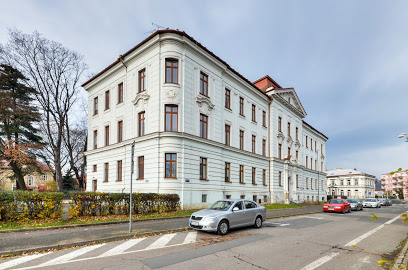 SPGŠ OSTRAVA- STŘEDNI PEDAGOGICKÁ ŠKOLA
ŠKOLKY VE MĚSTĚ OPAVA
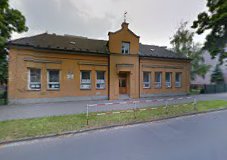 MŠ PEKAŘSKÁ
MŠ MOSTNÍ
MŠ ŠRÁMKOVÁ
MŠ  E.BENEŠE
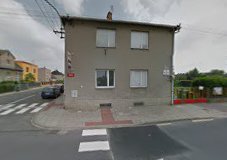 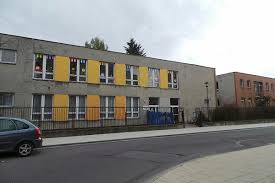 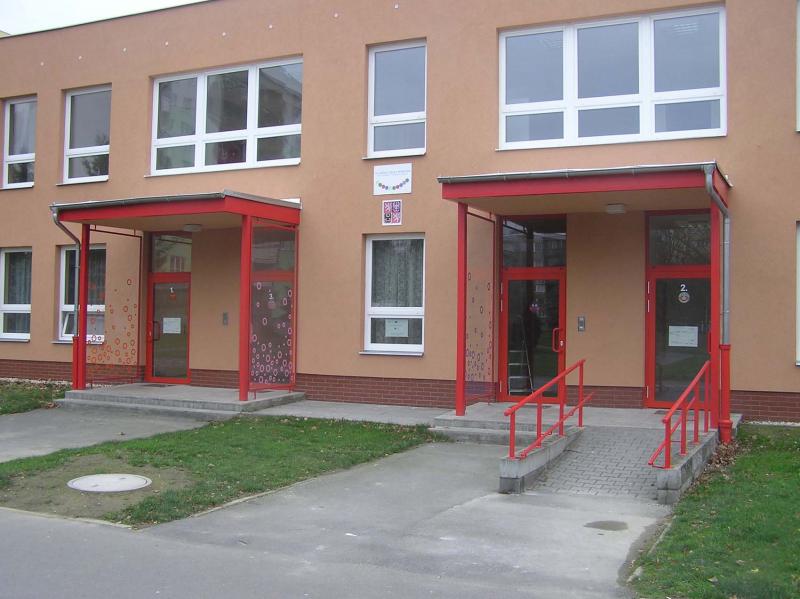 NAZOR KAMARÁDŮA RODINY
MOJE MAMKA A TAŤKA UŽ ME V TOM STRAŠNĚ DLOUHO PODPORUJÍ SAMI VIDÍDI JAK SI HRAJU A STARÁM SE O DĚTI RŮZNÉHO VĚKU
MOJÍ KAMARÁDI MI V TOMHLE SMĚRU MOC NEVĚŘÍ ŘÍKAJÍ ,ŽE JE TO MOC NÁROČNA PRÁCE ALE MĚ TO NEVADÍ 
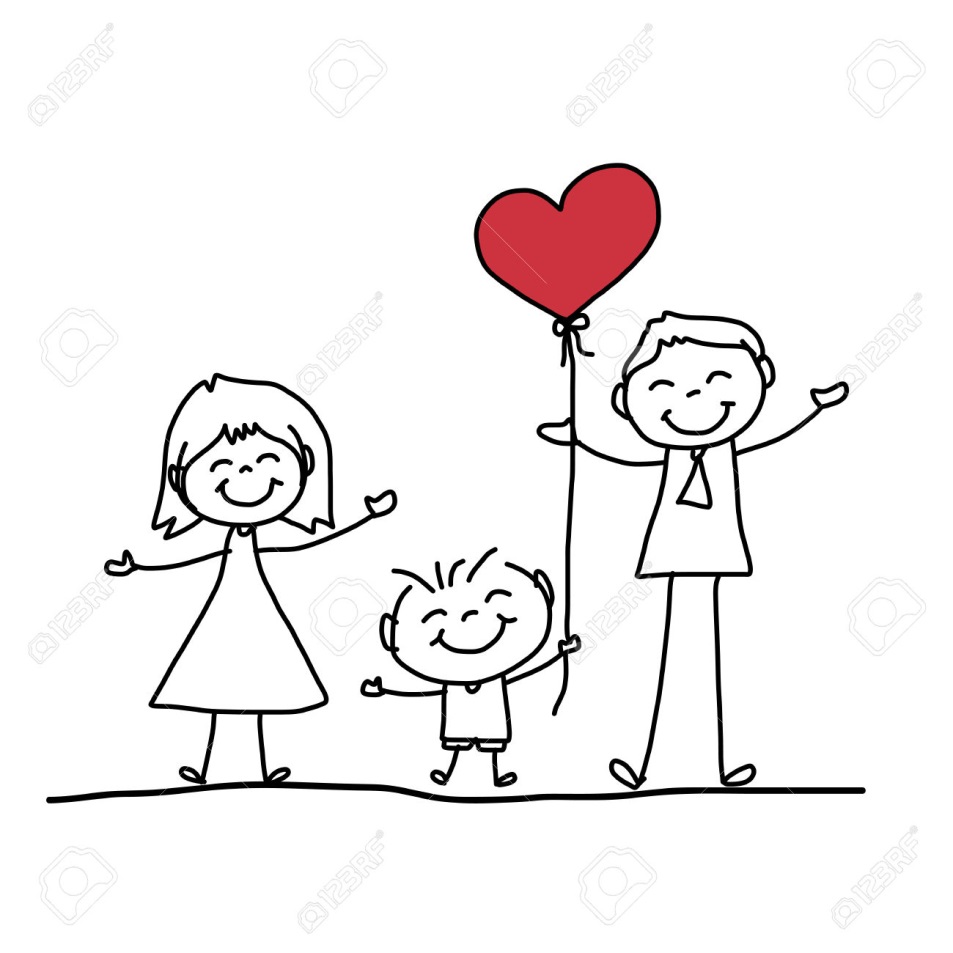 MŮJ NÁZOR
JE TO TA NEJLEPŠI PRÁCE
NEJHEZČÍ ZÁŽITKY ZAŽIJEŠ S DĚTMA
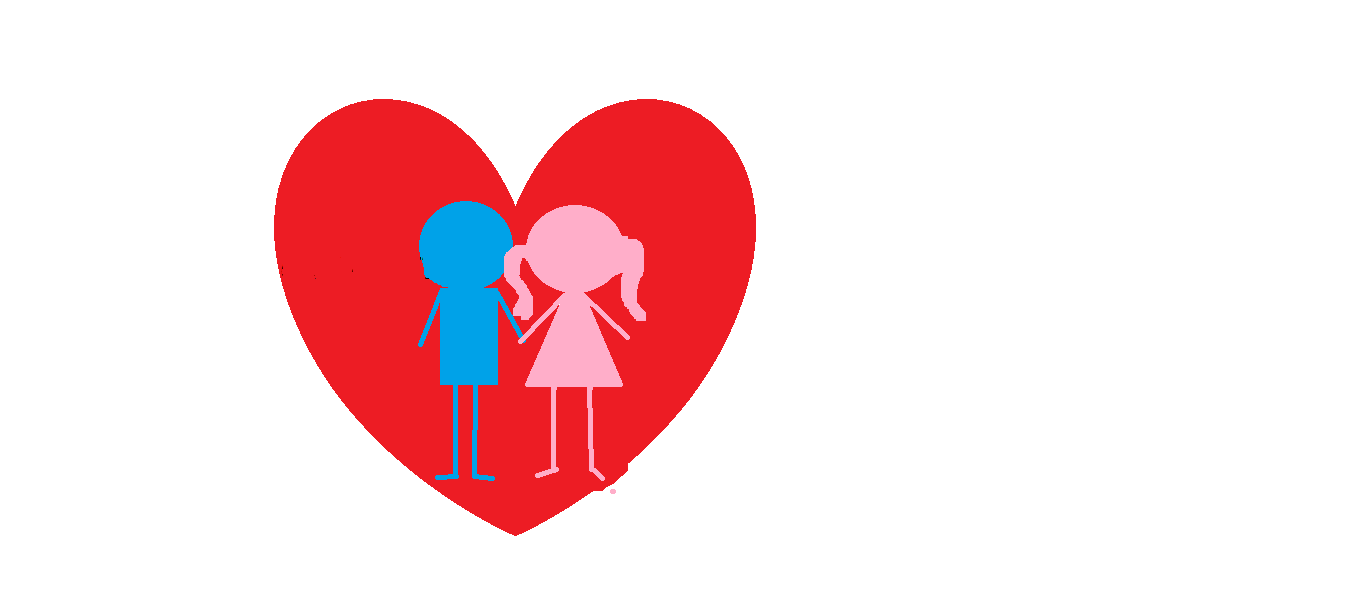 ZDROJE
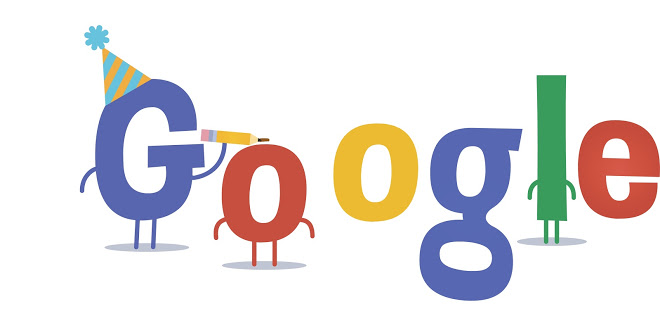 OBRÁZKY GOOGLE
WIKIPEDIA
MASARYKOVA UNIVERZITA
GOOGLE  MAPY
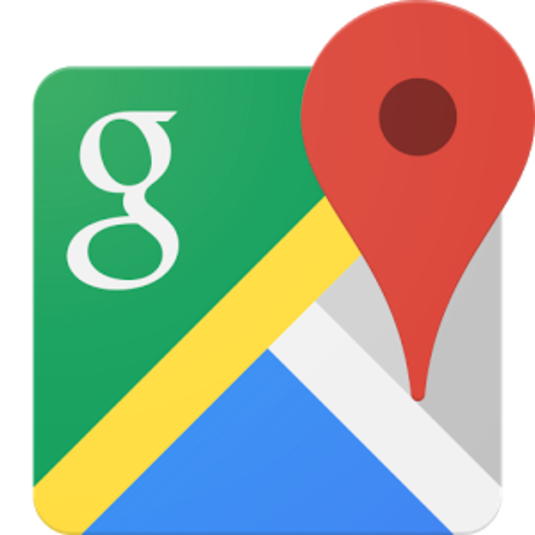 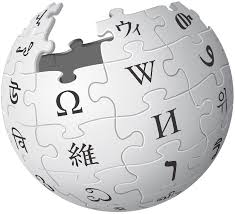